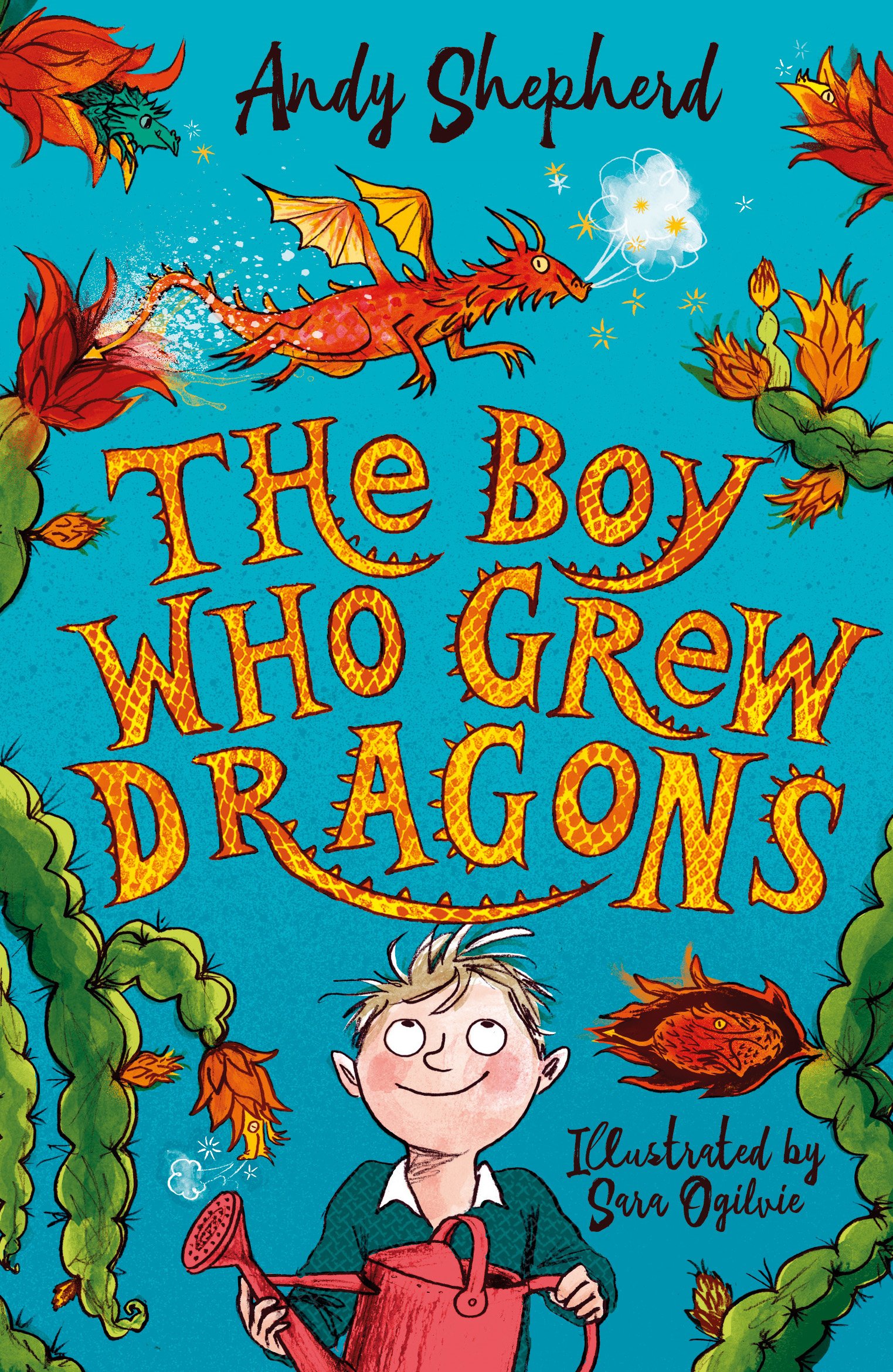 pulsing:
Verb
If something pulses, it moves, 
appears, or makes a sound with 
a strong regular rhythm.
Synonyms: 
Beat, tick, throb, vibrate
“The dragon fruit started pulsing orange, red and blazing yellow. .”
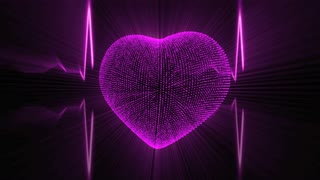 1
toxic:
Adjectives
A substance that is poisonous. 

Synonyms: 
Poisonous, deadly, lethal, harmful

“The boy remembered what his Grandad had said about the mould. Maybe it was toxic?”
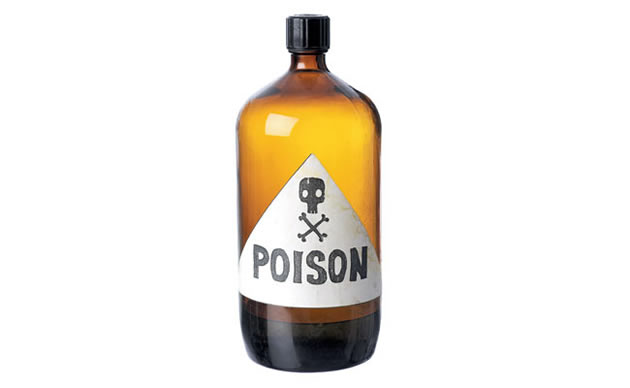 1
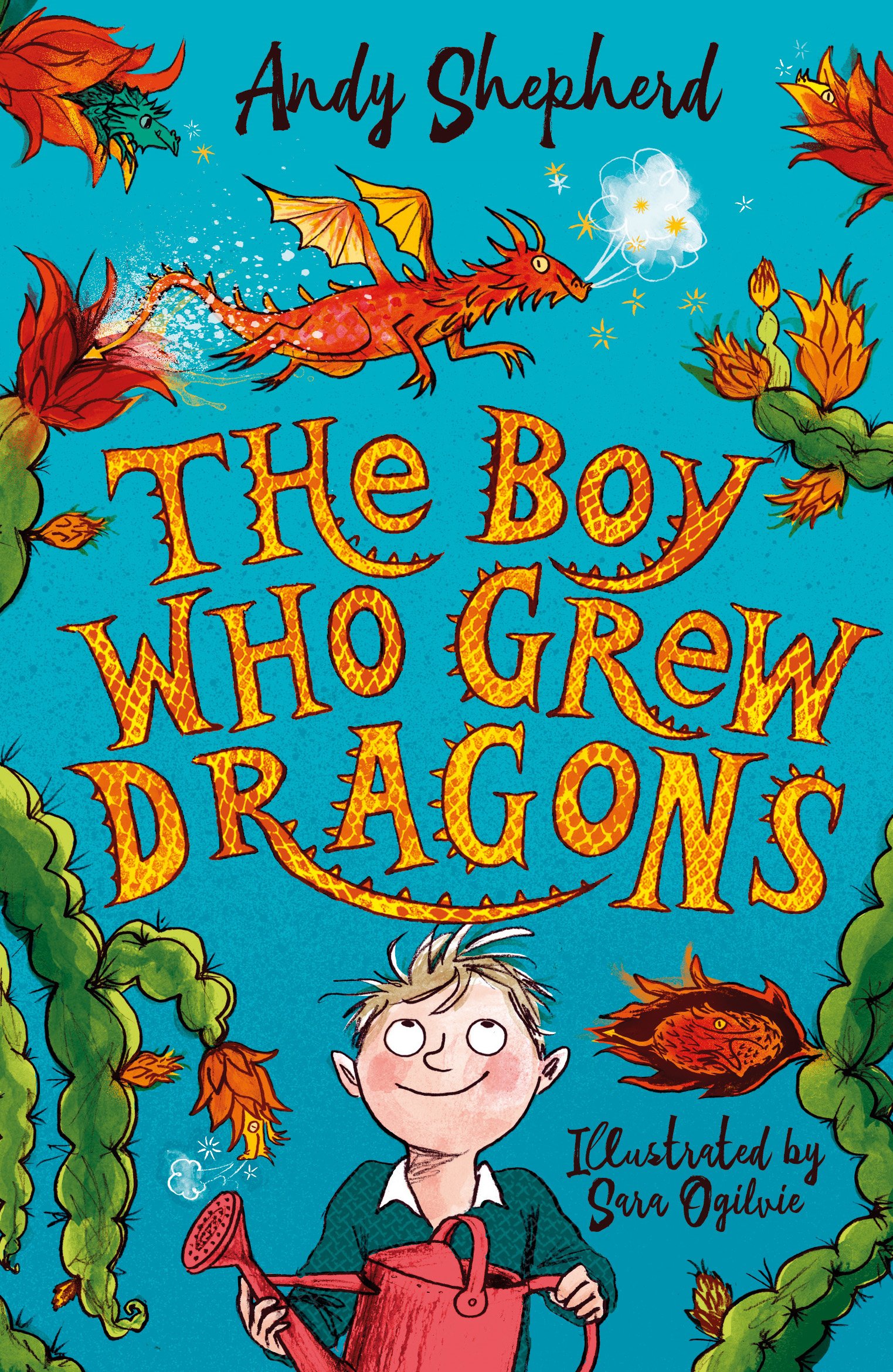 blurted:
Verb
To say something suddenly 
without thinking.
Synonyms: 
Babble, jabber, call out. 
“Dad needed to step in quick before the boy blurted out something he shouldn’t.”
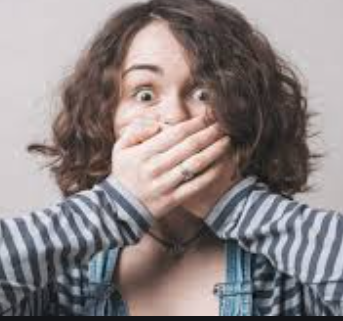 1
menacing:
Adjectives
Suggesting the presence
of danger.
Synonyms: 
Threatening, dangerous.
“Lolli stared across the table at me menacingly.
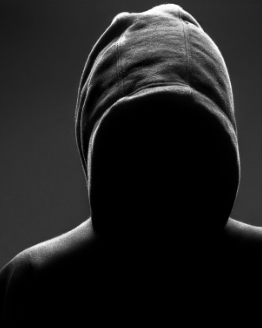 1